Program Management & Practice Development Meeting
February 8, 2018
Agenda
Welcome & Attendance

UMass Updates						1-1:45 pm
Midyear Legislative Report			Alexis
Evaluation ~ Focus Groups			Audrey

FRC Sharing – Best Practice/New Collaboration/Milestone	1:45-2:15 pm
				FRC Leadership

DCF Updates						2:15-2:45 pm
New PMPD Schedule & Outline		Jenny
Discussion ~ Upcoming PMPD Meeting Topics	Jenny
Upcoming Workgroups			Jenny
CANS Certifications			Jenny
Training				Kate
Upcoming Training Opportunities
Purchasing Curriculum Materials	
Questions and Wrap-up					2:45-3 pm
2
[Speaker Notes: -PMPD training survey – survey monkey – please complete
-Hurricane data – please be sure you are sending that weeks numbers only (not aggregate)
-Next PMPD meeting “in person” – Invited commissioner]
Midyear Legislative Report
3
Focus Groups
4
FRC Sharing
Best Practice/New Collaboration/Milestone
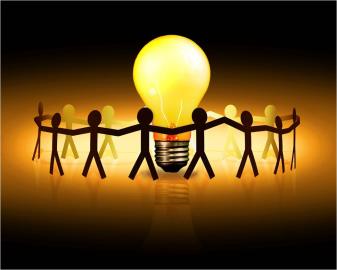 5
New PMPD Schedule
Bi-monthly in-person meetings
May 10
 July 12
 September 13
 November 8

Does 11am – 3pm still work for everyone?
Location: TBD

Regional meetings in between
6
Upcoming PMPD Topics
7
CANS Certifications
Please send all CANS Certification updates to Kate Darmetko moving forward.
8
Training
Seats are still available for upcoming trainings in February and March:
Motivational Interviewing (February 15th)
CSEC (February 26th)
Youth Substance Use (March 7th)
Navigating the Special Ed System (March 27th)
DBT Skills (March 29th)
9
Training
FRCs can request curriculum materials including facilitator manuals and parent workbooks for the following Evidence Based Programs free of charge through DCF!
Nurturing Families
Nurturing Fathers
Active Parenting
Parenting Journey
Contact Kate for details!
10
Questions?
11